Gemeindeversammlung vom 14. Juni 2023
Traktanden
Jahresrechnung 2022; Genehmigung

Anfragen nach § 17 des Gemeindegesetzes
Folie 2
Traktanden
Jahresrechnung 2022; Genehmigung

Anfragen nach § 17 des Gemeindegesetzes
Folie 3
Traktandum 1
Jahresrechnung 2022 der Politischen Gemeinde
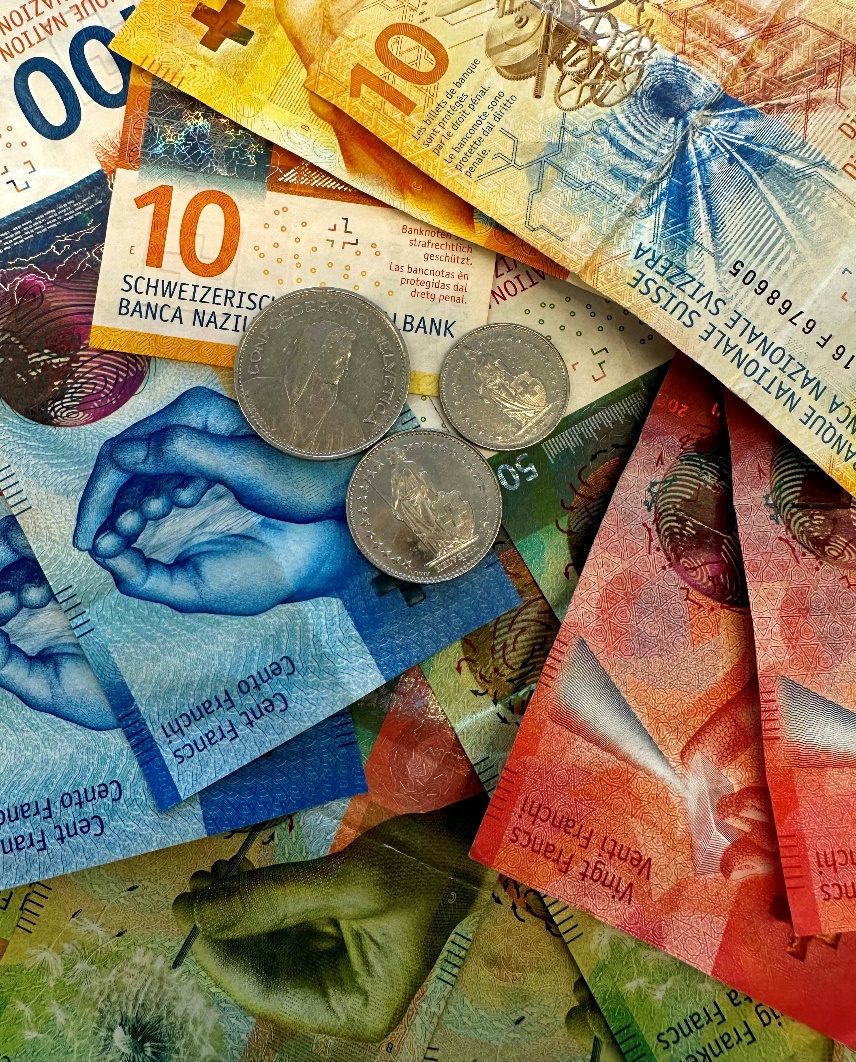 Folie 4
Auf einen Blick
1. Ertragsüberschuss: CHF 10'420'262.25 
Der Ertragsüberschuss liegt CHF 8'797'162.25 über dem budgetierten Wert.

2. Pro-Kopf-Nettovermögen: CHF 4'168
(Soll: CHF 0–2'000)

3. Selbstfinanzierungsanteil aktuell 18.1 %
(Soll: >10 %)
Der Selbstfinanzierungsanteil zeigt den Aufwand des laufenden Ertrags, der zur Finanzierung der Investitionen oder zum Abbau von Schulden verwendet werden kann.
Folie 5
Übersicht Aufwand
Folie 6
Übersicht Ertrag
Folie 7
Hauptabweichungen Erfolgsrechnung
Folie 8
Übersicht Bilanz
Folie 9
Erfolgsrechnung
TCHF
Folie 10
Erfolgsrechnung Alterszentrum Sunnetal
Folie 11
Entwicklung des ordentlichen Steuerertrags
TCHF
Folie 12
Grundstückgewinnsteuern
Folie 13
Investitionsrechnung
TCHF
Folie 14
Hauptabweichungen Investitionsrechnung
Folie 15
Geldfluss Gesamthaushalt
Folie 16
Traktandum 1
Antrag des Gemeinderats
Die Gemeindeversammlung beschliesst:
Die Jahresrechnung 2022 der Politischen Gemeinde wird genehmigt.
Folie 17
Traktandum 1
Abschied der RPK
Die RPK verliest ihren Abschied und empfiehlt der Gemeindeversammlung die Jahresrechnung 2022 zur Annahme.
Folie 18
Traktandum 1
Jahresrechnung 2022 der Politischen Gemeinde
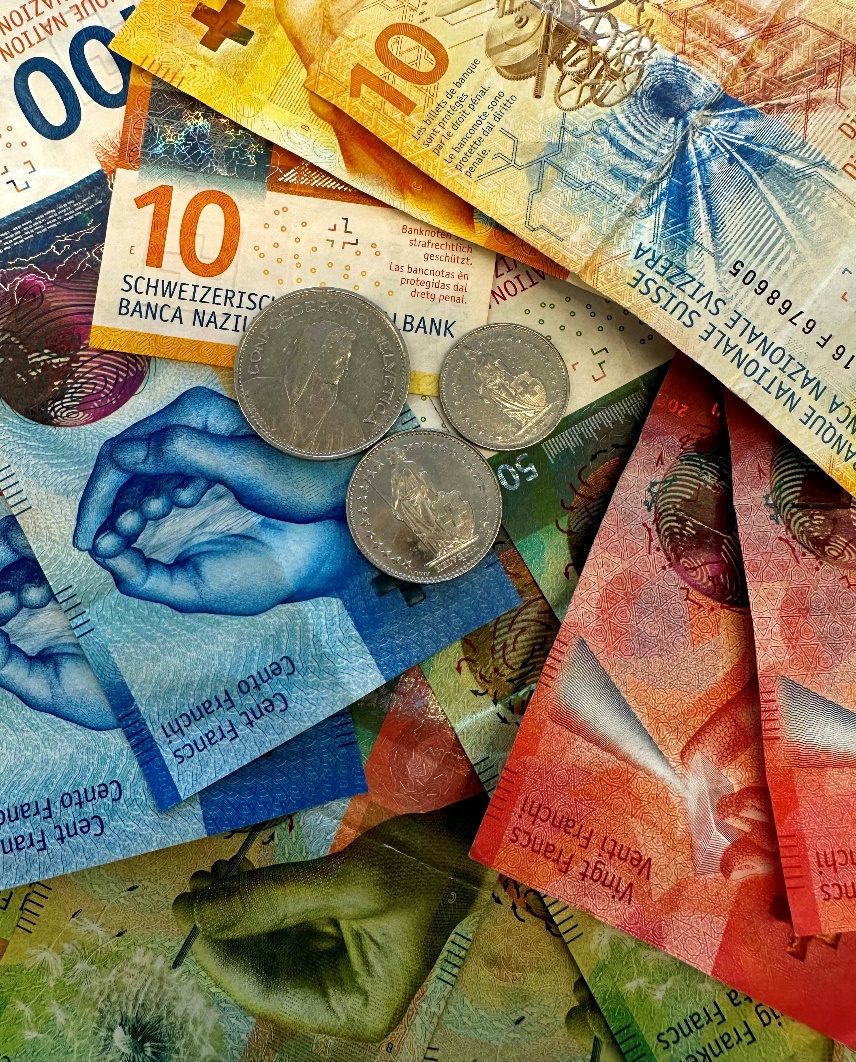 Folie 19
Traktanden
Jahresrechnung 2022; Genehmigung

Anfragen nach § 17 des Gemeindegesetzes
Folie 20
Traktandum 2
Anfragen nach § 17 des Gemeindegesetzes
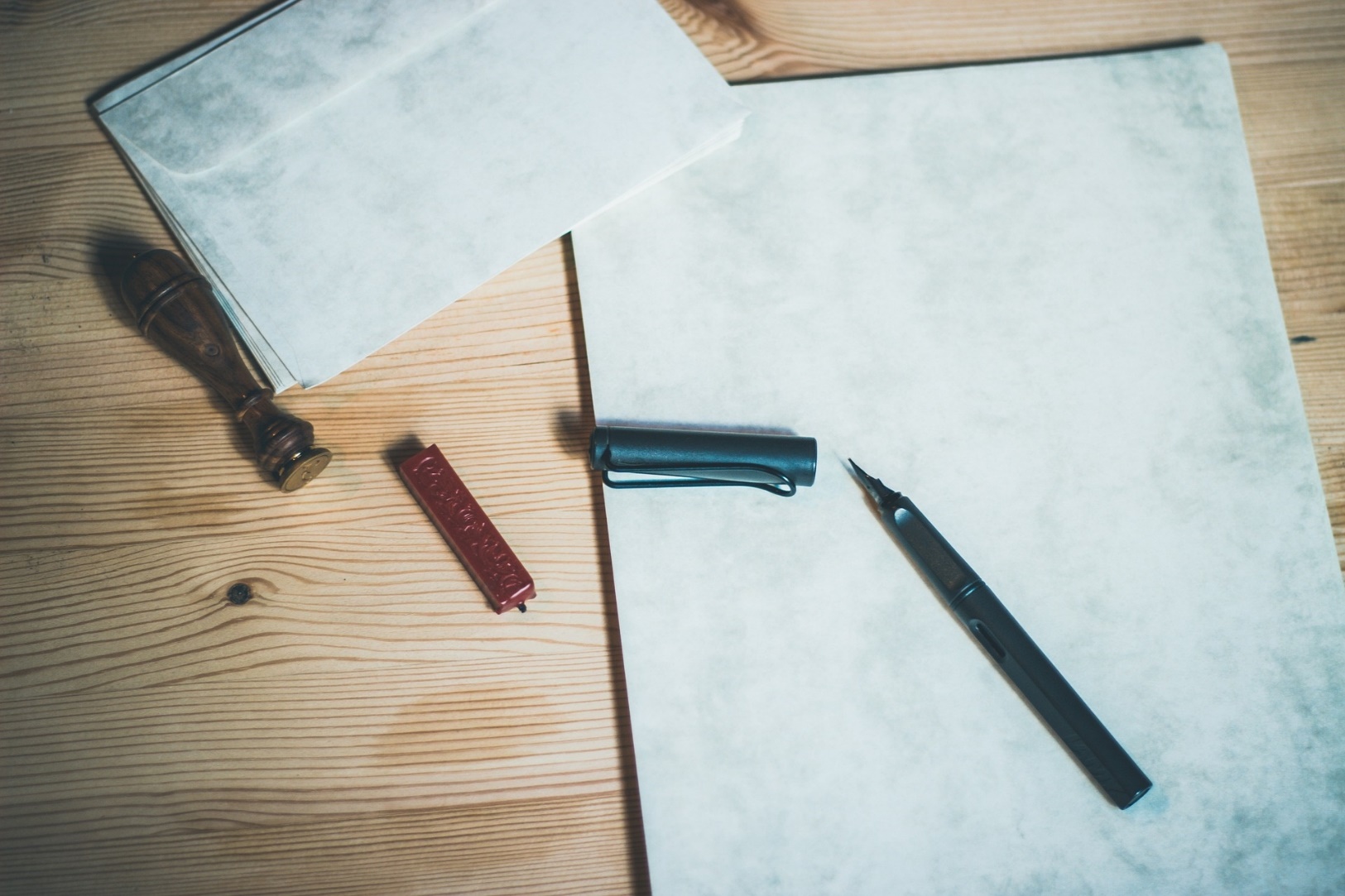 Folie 21
Traktandum 2
Anfragen nach § 17 GG
Es wurden keine Anfragen eingereicht.
Folie 22
Kenntnisnahme
Art. 16 Ziff. 3 GO
Die Gemeindeversammlung nimmt Kenntnis vom Geschäftsbericht.
(verfügbar auf der Homepage der Gemeinde www.faellanden.ch oder in gedruckter Version im Gemeindehaus erhältlich)
Folie 23
Rechtsmittel
Gegen die Beschlüsse der Gemeindeversammlung kann wegen Ver-letzung von Vorschriften über die politischen Rechte und deren Aus-übung (insbesondere der Verfahrensvorschriften) innert 5 Tagen ab Publikation schriftlich Rekurs in Stimmrechtssachen (§ 19 Abs. 1 lit. c VRG) erhoben werden. Der Rekurs gegen die Verletzung von Verfahrensvorschriften in der Gemeindeversammlung setzt voraus, dass diese an der Versammlung von irgendeiner stimm-berechtigten Person gerügt worden ist (§ 21a Abs. 2 VRG).
Des Weiteren kann gegen die Beschlüsse wegen Rechtsverletzungen, unrichtiger oder ungenügender Feststellung des Sachverhalts sowie Unangemessenheit innert 30 Tagen ab Publikation schriftlich Rekurs erhoben werden (§ 19 Abs. 1 VRG i. V. m. § 20 Abs. 1 VRG). 

Ein Rekurs ist zu begründen und schriftlich und im Doppel beim Bezirksrat Uster, Amtsstrasse 3 in 8610 Uster, einzureichen.
Folie 24
Besten Dank...
...für Ihre Aufmerksamkeit!
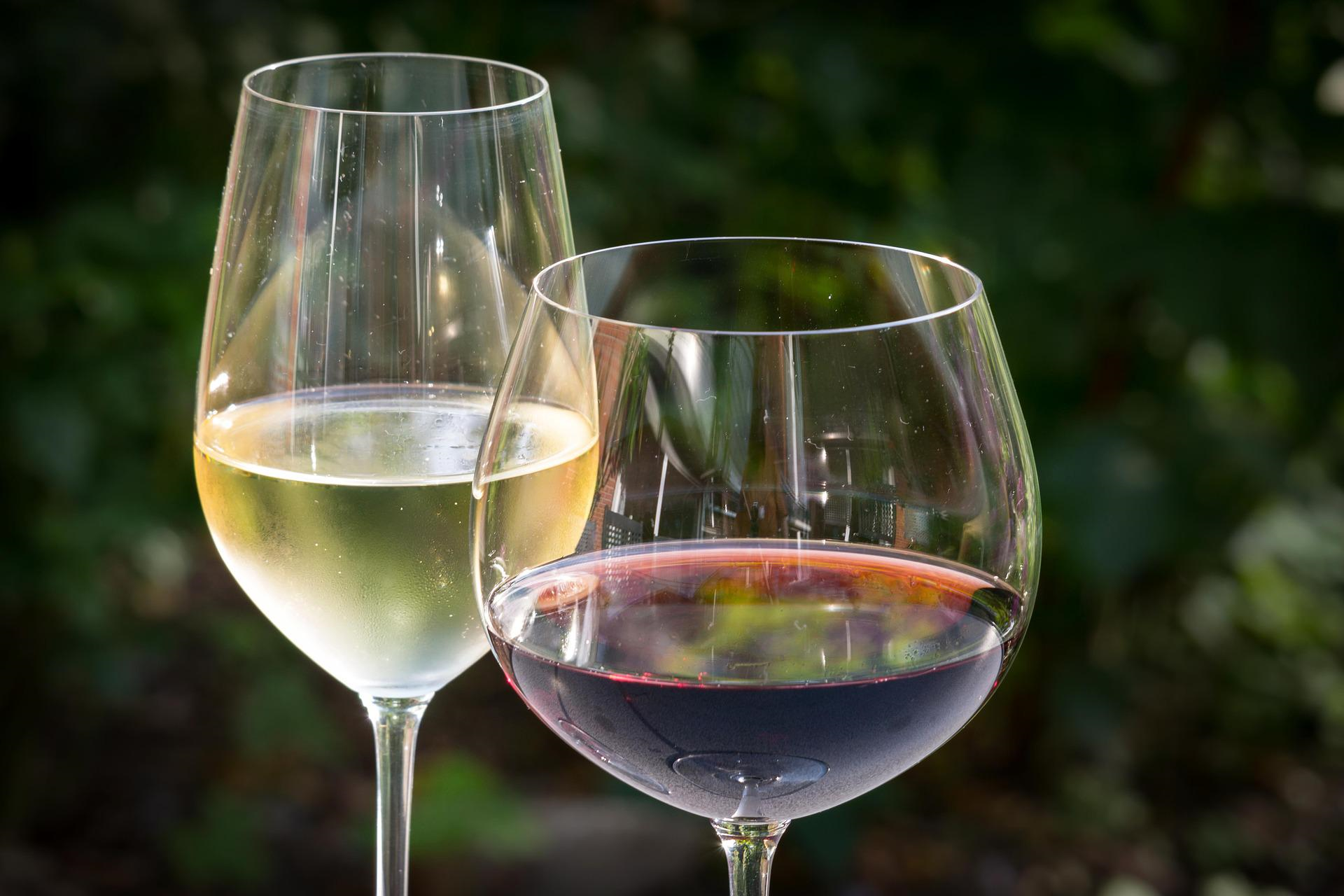 Folie 25